Древний Египет
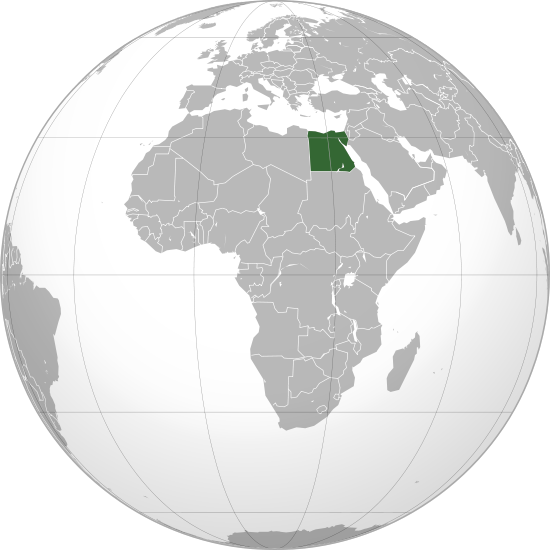 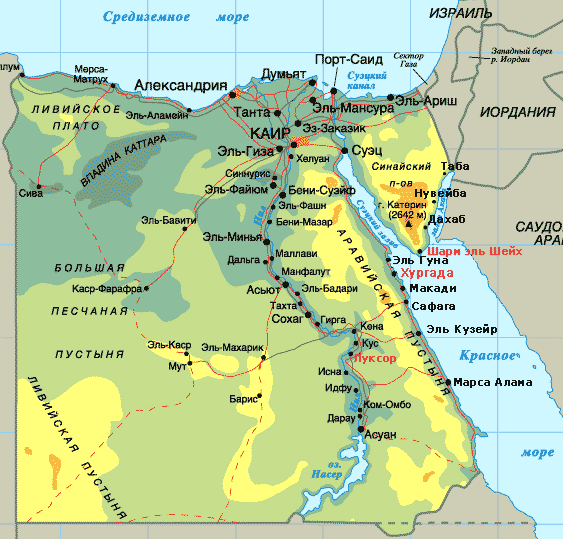 Северный Египет
Южный Египет
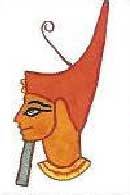 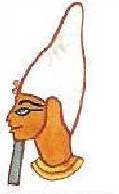 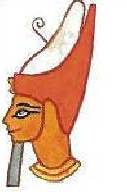 Вельможа
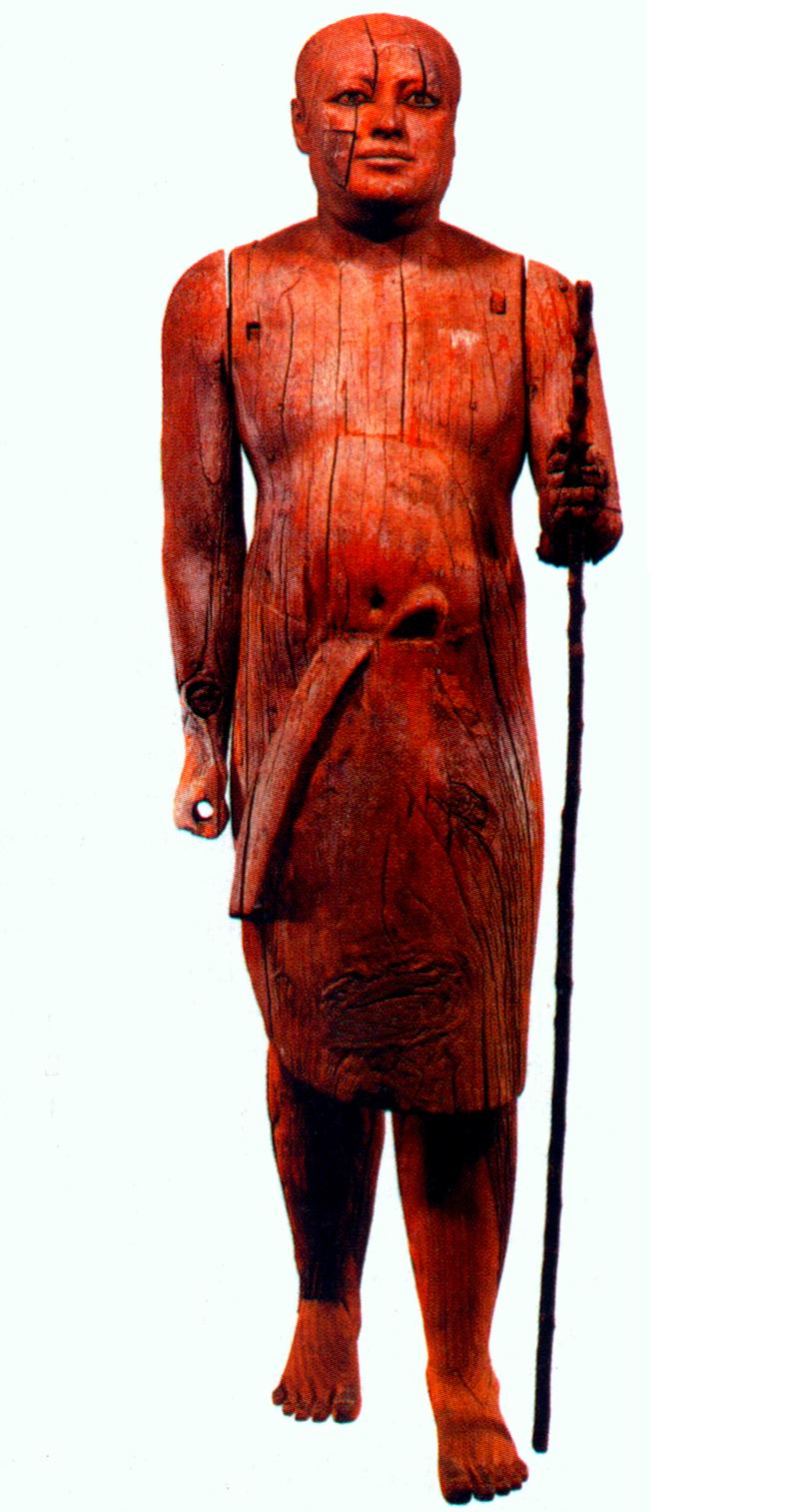 Войско
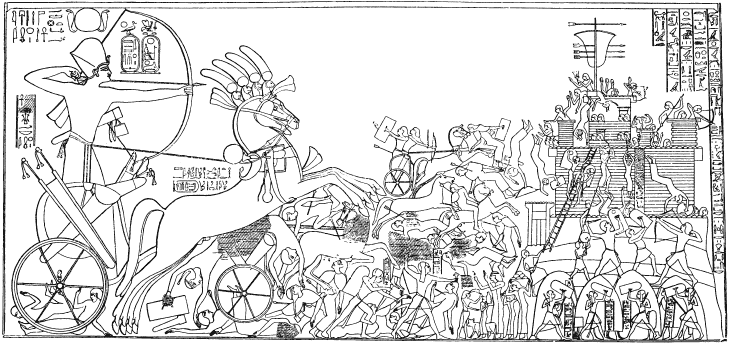 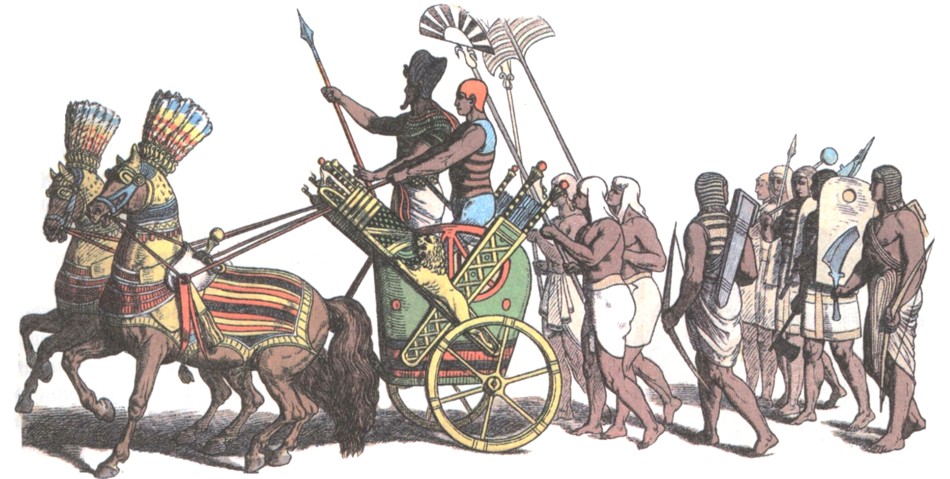 Писцы
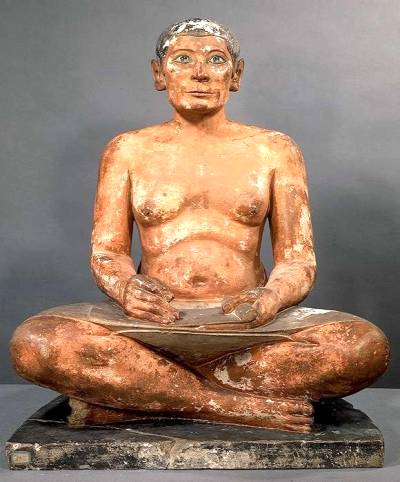 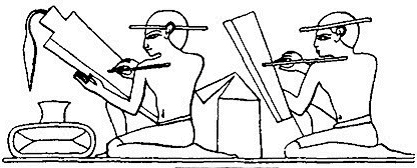 Иероглифы – «священные письмена».
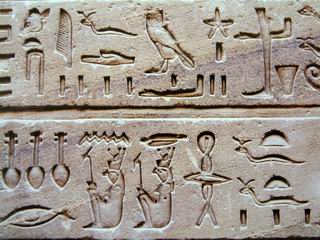 Гласные звуки иероглифами 
не передавались.
Гробницы вельмож
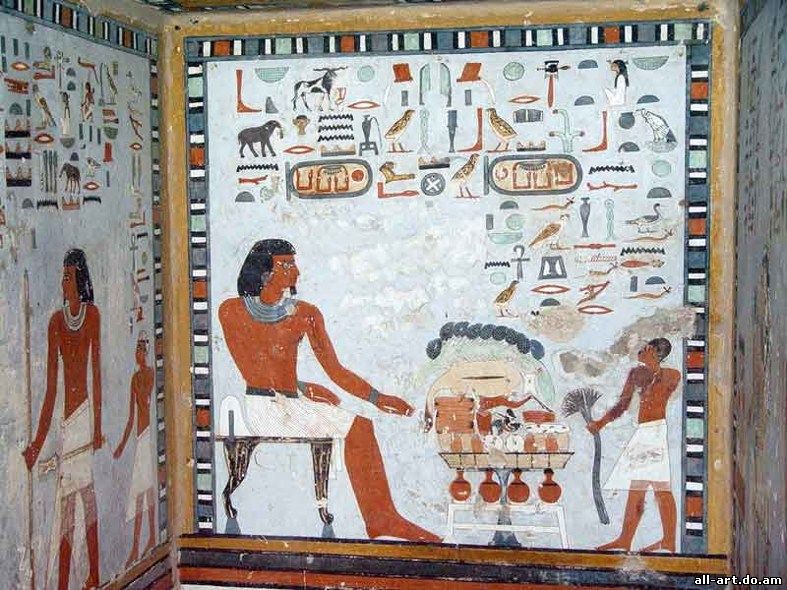 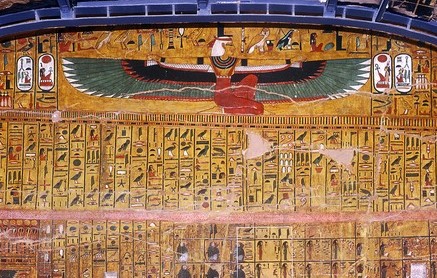 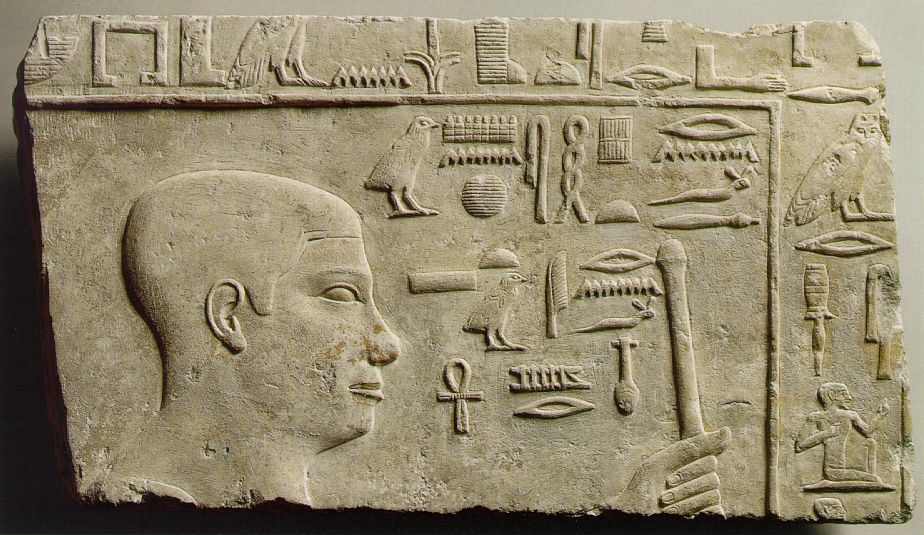 Храмы – жилища для богов.
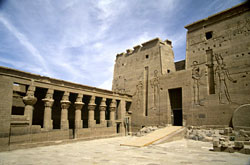 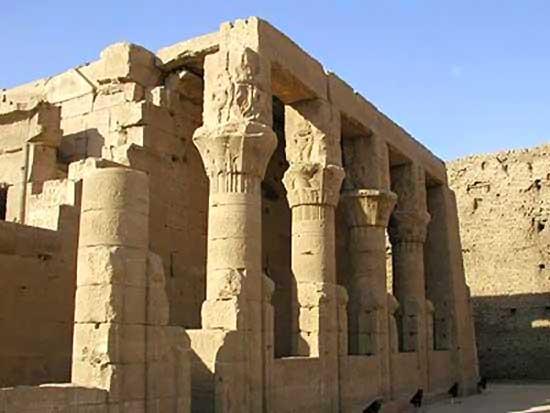 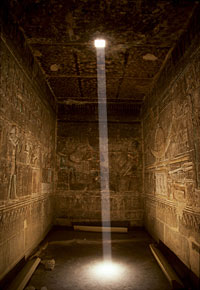 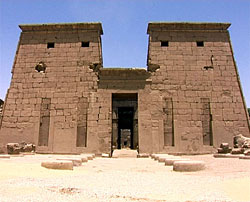 Жрецы – служители богов
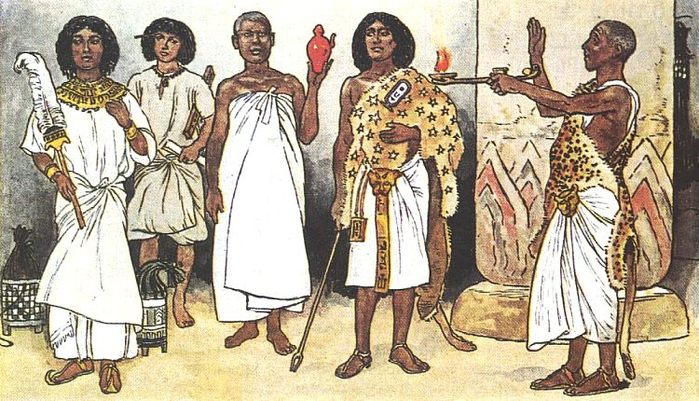 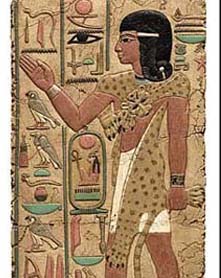 Ра (Амон-Ра) – бог Солнца
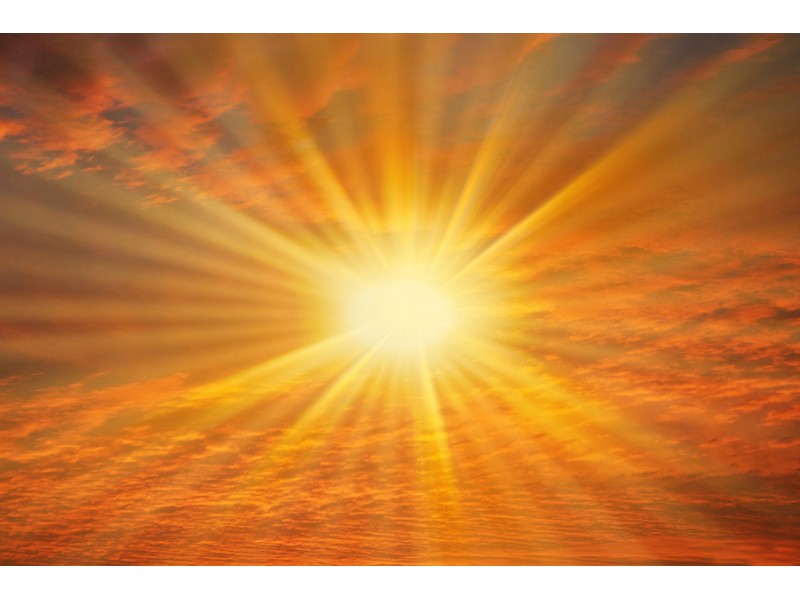 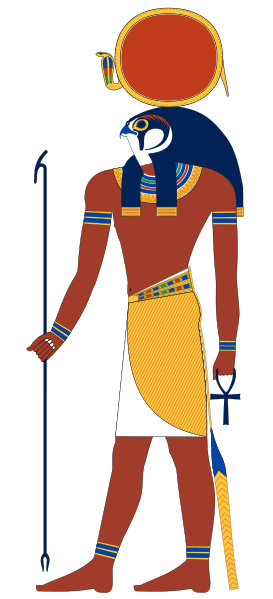 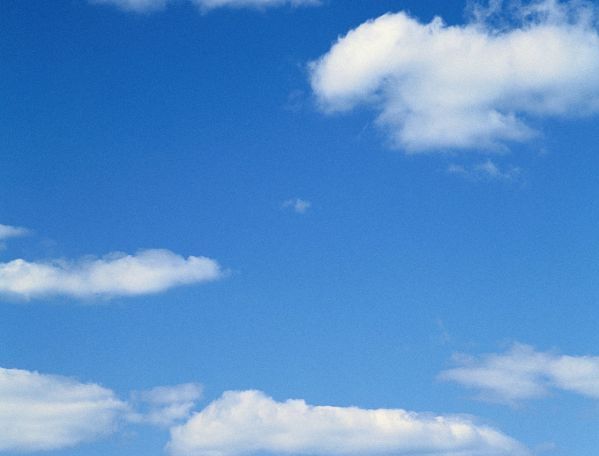 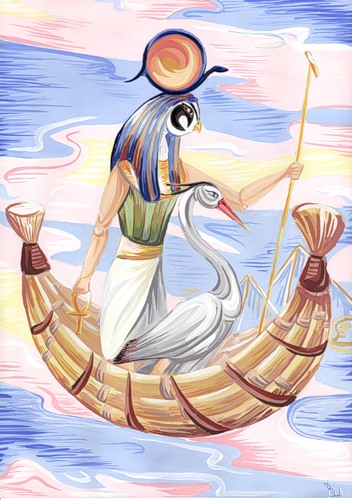 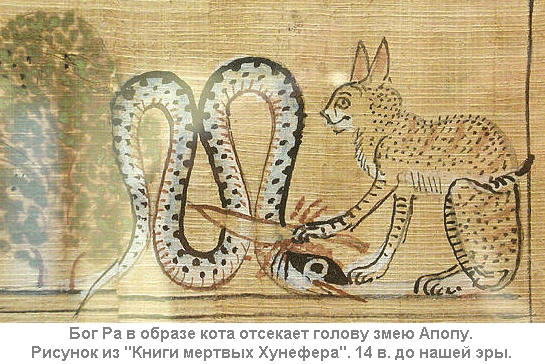 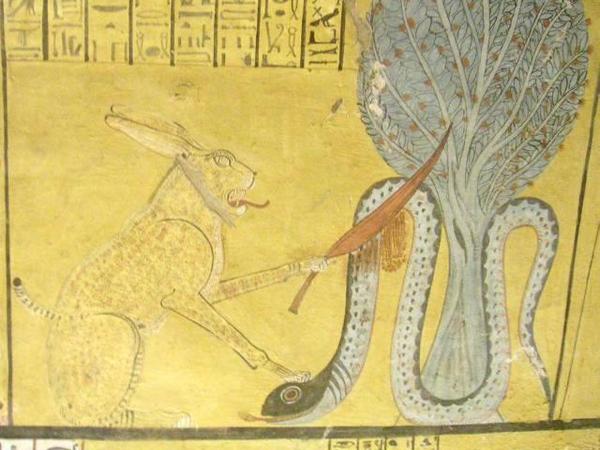 Геб – бог земли
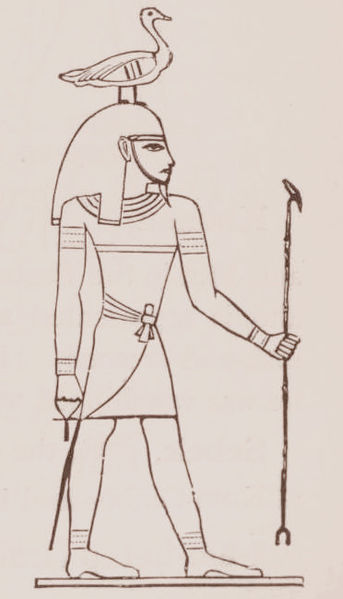 Нут – богиня неба
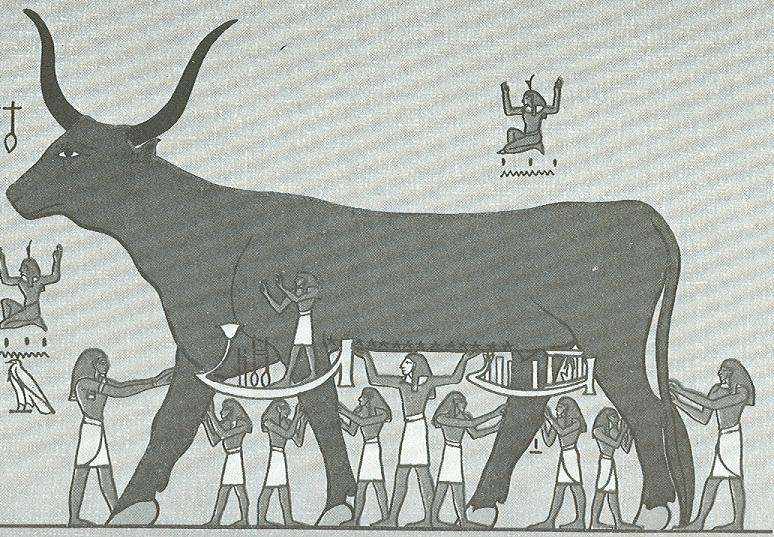 Тот – бог мудрости
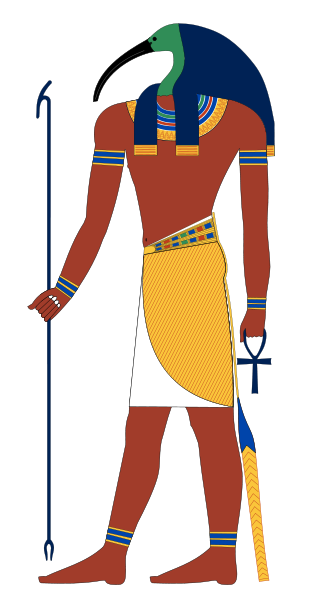 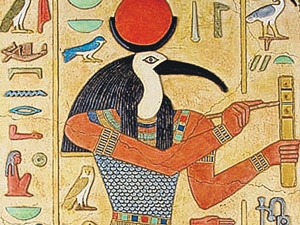 Бастет – покровительница женщин 
и их красоты
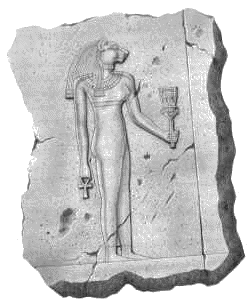 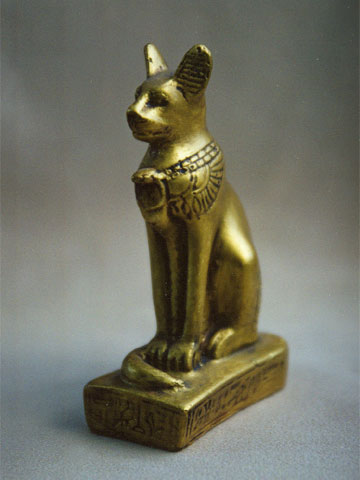 Осирис
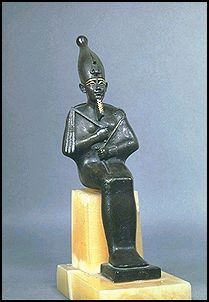 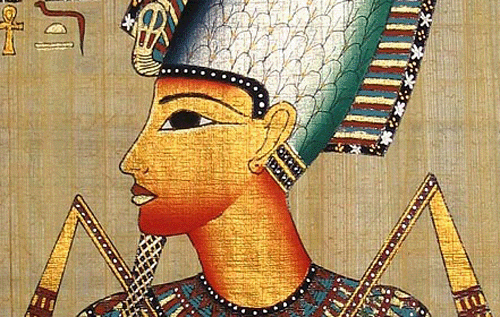 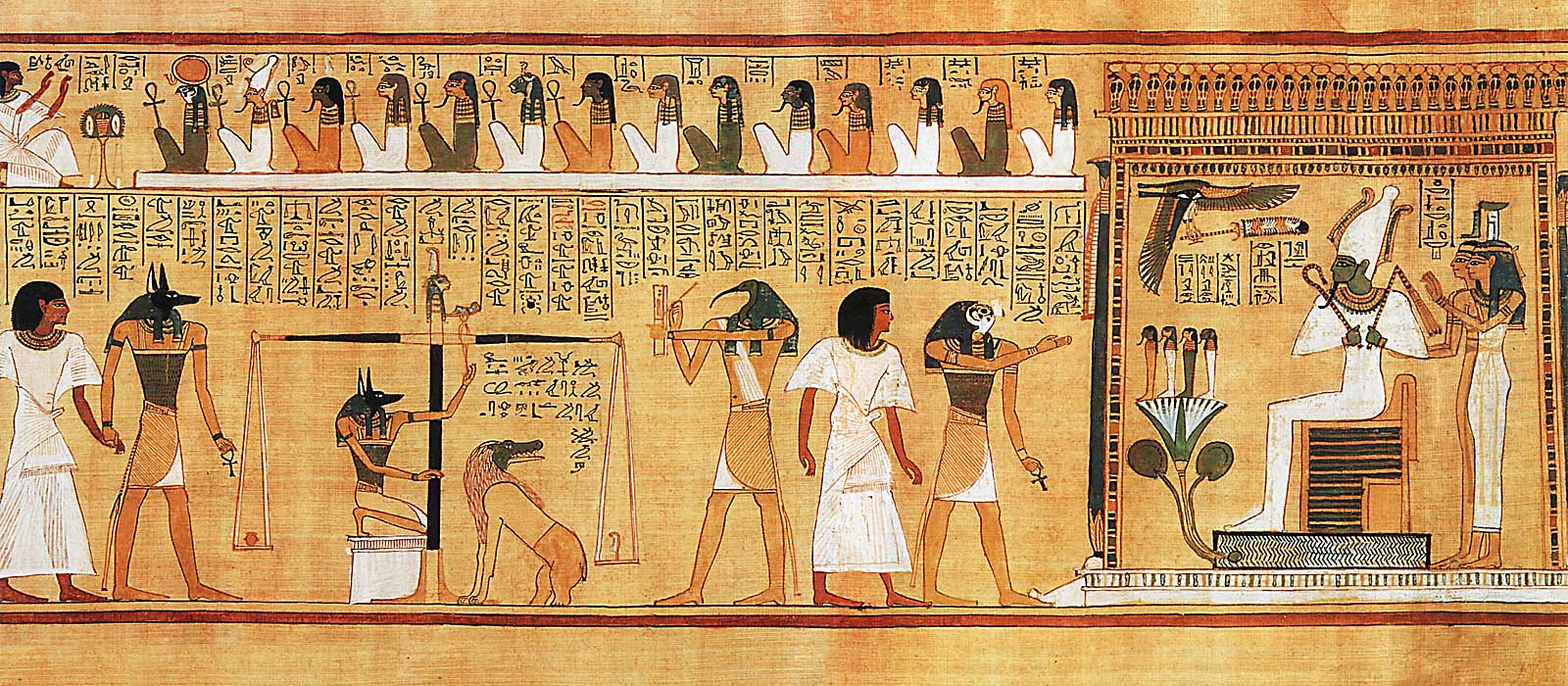 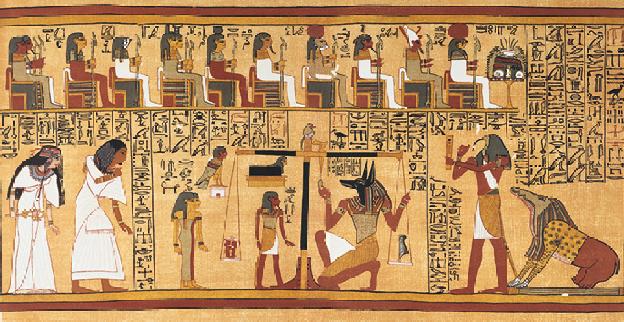 Пирамиды – первое чудо света.
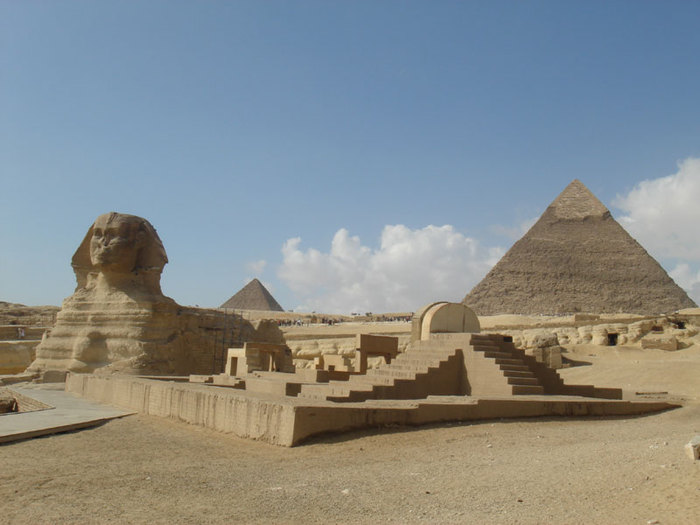 Пирамида Хабы в Завиет-эль-Эриане
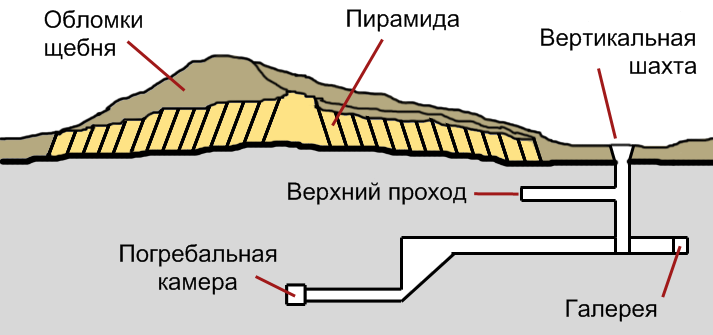 Поперечный разрез пирамиды Хеопса в Гизе
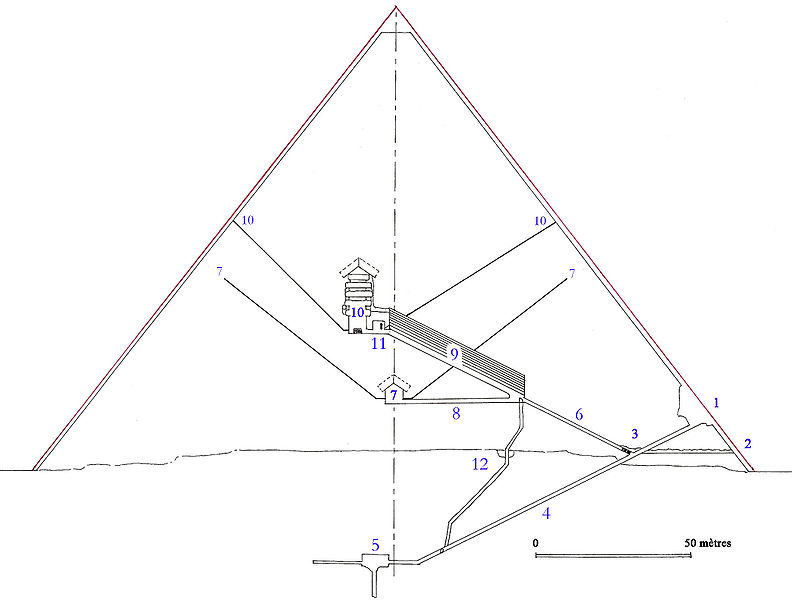